Pētījumi par diskriminācijas novēršanu darba vidē ģimenes stāvokļa dēļ
Anete Ilves, Latvijas Republikas Tiesībsarga birojs, Diskriminācijas novēršanas nodaļas vadītāja.

Dzimumu līdztiesības komiteja, 26.03.2025.
Satura rādītājs
1. Sabiedrības viedoklis, izpratne par aprūpētāja atvaļinājumu.
2. Diskriminācijas aizlieguma principa ievērošana darba tiesiskajās attiecībās pret mazu bērnu vecākiem. 2016. v 2024.
3.Seksuālā uzmākšanās.
Sabiedrības viedoklis, izpratne par aprūpētāja atvaļinājumu.Aptauja. 2024.gads
Vai esat dzirdējis/-usi par aprūpētāja atvaļinājumu?
Vai pēdējā gada laikā Jums ir bijusi nepieciešamība personīgi īslaicīgi aprūpēt vai atbalstīt kādu savu tuvinieku?
Bāze: visi respondenti, n=1000
Jā
Nē
Vai Jūs personīgi vai kāds Jūsu ģimenes loceklis esat izmantojis/-usi aprūpētāja atvaļinājumu pēdējā gada laikā?
Bāze: visi respondenti, n=1000
Rīcība aprūpes funkciju nodrošināšanai
Nepieciešamās aprūpes ilgums (%).
Kopumā cik dienas Jums vai ģimenes loceklim bija nepieciešamas, lai aprūpētu tuvinieku?
Bāze: respondenti, kuri ir izmantojuši aprūpētāja atvaļinājumu, n=76
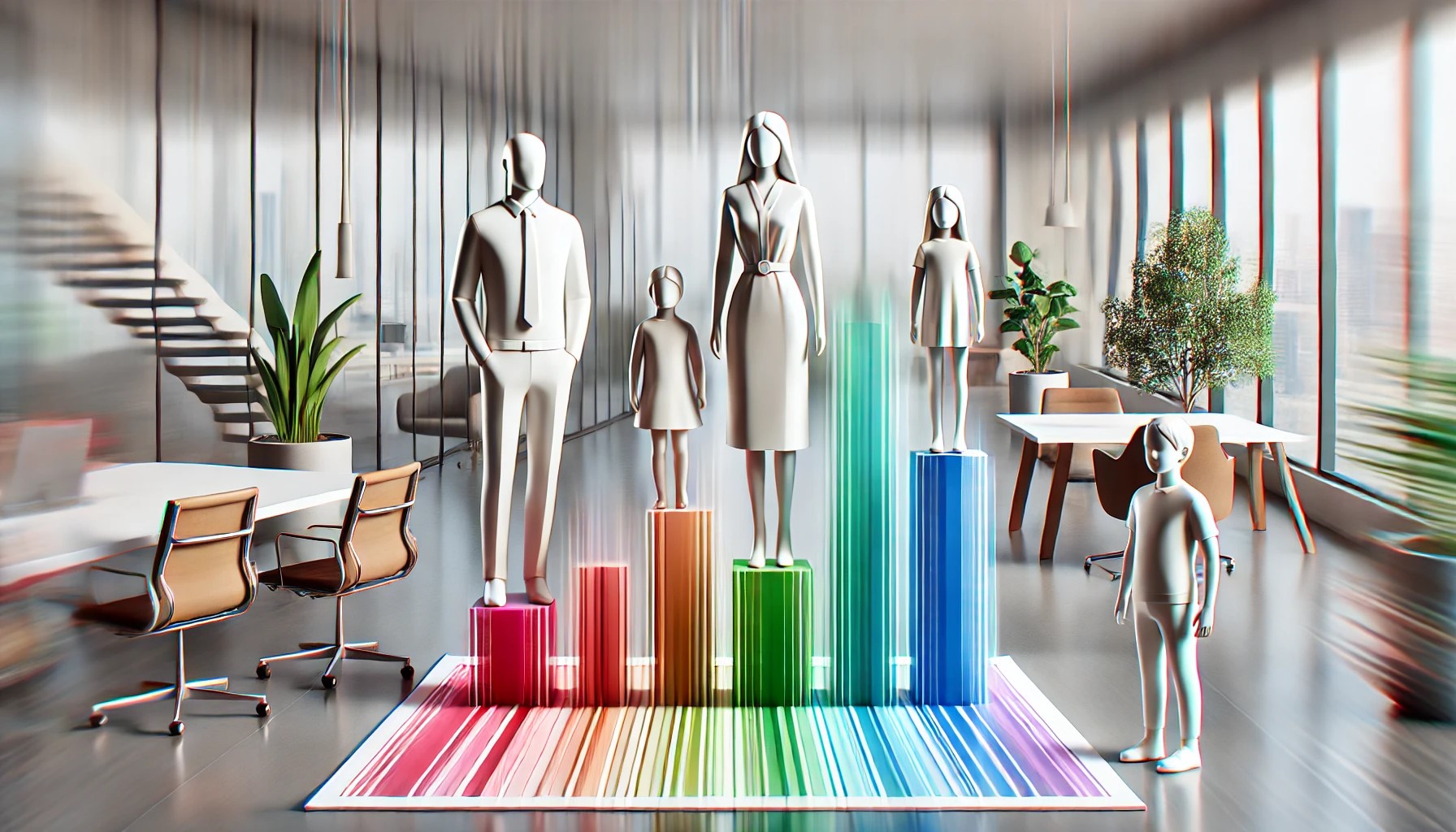 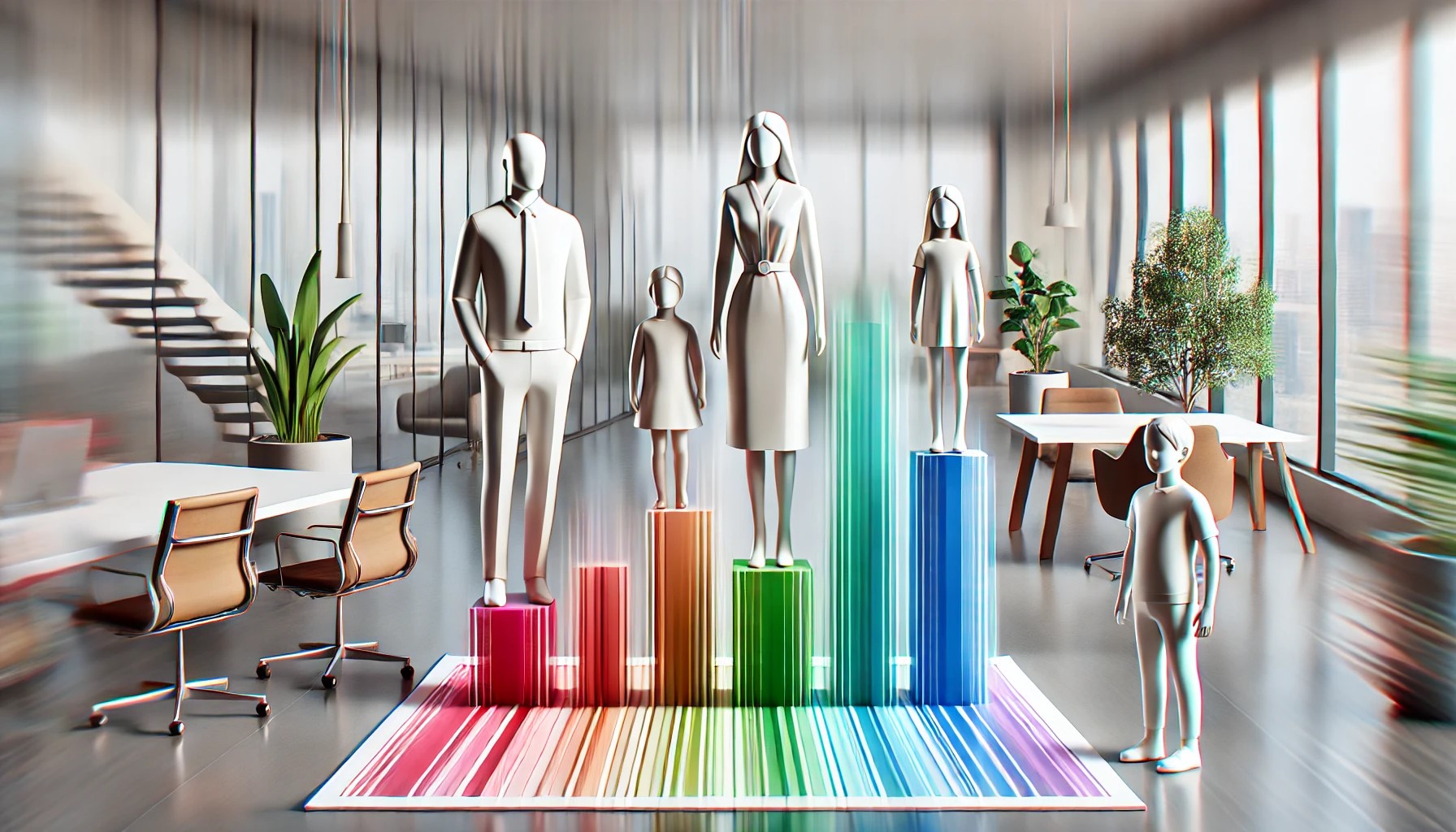 «Diskriminācijas aizlieguma principa ievērošana darba tiesiskajās attiecībās pret mazu bērnu vecākiem»
Mazu bērnu vecāku un darba devēju atkārtota aptauja(2016., 2024.gads)
Mazu bērnu vecāku (līdz 5 gadiem) tiesību ievērošana nodarbinātības jomā. Pozitīvais.
Mazāk tiek uzdoti diskriminējoši jautājumi darba intervijās. Piemēram:
Jautājumus par ģimenes pieauguma plāniem vai bērnu esamību saņēma: 2016.gadā 32% mātes un 18% tēvi, 2024.gadā 19% mātes un 10% tēvi.

Darba devēji vairāk nodrošina Darba likumā paredzētās tiesības bērnu vecākiem

Palielinājies sieviešu īpatsvars, kurām grūtniecības laikā darba vietā tika piedāvātas priekšrocības

Palielinās to darba devēju skaits, kas nodrošina veselības apdrošināšanas polises
Mazu bērnu vecāku (līdz 5 gadiem) tiesību ievērošana nodarbinātības jomā. Pozitīvais. II
Tēvi biežāk izmanto paternitātes atvaļinājumu:
Tiesību uz atvaļinājumu bērna tēvam izmantošana: 2016.gadā: 79%, 2024.gadā: 85% 

Pieaudzis to jauno māmiņu skaits, kuras diskriminācijas gadījumā darba vietā ģimenes stāvokļa dēļ ir aizstāvējušas savas tiesības
2016.gadā savas tiesības aizstāvēja 37%, 2024.gadā – 52%
Mazu bērnu vecāku (līdz 5 gadiem) tiesību ievērošana nodarbinātības jomā. Svarīgi ņemt vērā!
Mikrouzņēmumi, mazie uzņēmumi, kā arī uzņēmumi ar vīriešu pārsvaru, mazu bērnu vecāku tiesības nodrošina retāk (valsts/ pašvaldību iestādes nodrošina vairāk).
Samazinās tēvu skaits, kas izmanto BKA.
Ir darba devēji, kas nenodrošina veselības apdrošināšanas polises darbiniekiem, kas atrodas bērna kopšanas atvaļinājumā.
22% sieviešu, 11% vīriešu piedzīvojuši diskriminējošu attieksmi no darba devēja ģimenes stāvokļa dēļ. 
48% sieviešu, kuru tiesības ir tikušas pārkāptas, neko nav darījušas.
Lielākoties vecākiem tiek nodrošināta Darba likumā paredzētās tiesības atgriezties tajā pašā amatā pēc bērna kopšanas atvaļinājuma. Vienlaikus diezgan liela daļa sieviešu (31%) to nedara dažādu iemeslu dēļ, piemēram:
%
Bāze: mātes, kuras neatgriezās tajā pašā uzņēmumā/ iestādē pēc bērna/ bērnu piedzimšanas, n=209
Vai bailes saglabāt esošo darbu vai neatrast jaunu darbu attur Jūs no vēl viena bērna radīšanas? (%).
Bāze: visas mātes un visi tēvi, skatīt «n=» grafikā
Sabalansēta darba un privātā dzīve.Kritēriji, kas jaunajiem vecākiem ir «ļoti» vai «drīzāk» svarīgi (%)
Seksuālā uzmākšanās
Seksuālā uzmākšanās. Materiāli
«Seksuālā uzmākšanās. Upuris, varmāka, malā stāvētājs, vide. Psiholoģiskā perspektīva.»
Piecu soļu metode: intervence
Seksuālā uzmākšanās. Juridiskā perspektīva. 

Lekcija «Seksuālā uzmākšanās jeb Nē = nē» (Youtube)
Paldies. Jautājumi?